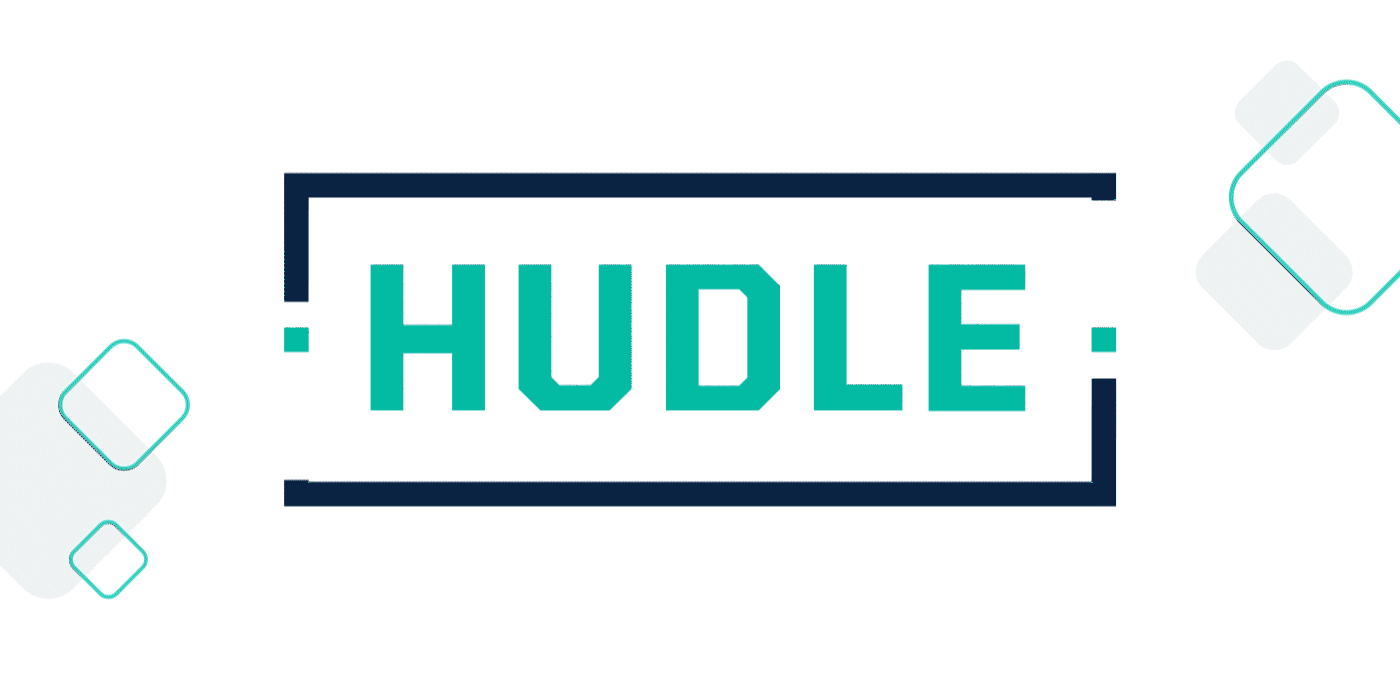 Executive summary
Hudle, a prominent sports tech company managing sports venues across India, has transformed how sports enthusiasts book and access facilities. However, users and venue managers continue to experience friction due to functional gaps in the existing applications. 
Our project aims to bridge these usability and operational gaps to enhance user satisfaction, drive engagement, and improve business performance.
Problem statement
Hudle, a leading sports tech platform streamlining sports facility access across India, faces usability and operational challenges within its current application ecosystem. Users report difficulties in booking and navigating the platform, while venue managers struggle with inefficient management tools and lack of real-time insights. These functional gaps lead to reduced user satisfaction, suboptimal engagement, and limited scalability for venue partners.
Objectives
Enhance User Experience: Streamline the booking process and improve navigation to reduce friction for end-users.
Empower Venue Managers: Upgrade venue management tools to support better scheduling, real-time updates, and reporting.
Improve Operational Efficiency: Automate and optimize backend processes for smoother venue-user interactions.
Increase Engagement and Retention: Introduce features that encourage repeat usage, community engagement, and customer loyalty.
Drive Business Performance: Align application enhancements with revenue growth and partner satisfaction.
Success criteria
20% increase in successful bookings within 3 months of deployment.
30% reduction in user-reported complaints via app feedback channels.
90% adoption rate of new features by venue managers within the first month.
Decrease in manual intervention or customer support tickets by 25%.
Methods/Approach
Requirement Gathering: Conduct stakeholder interviews, surveys, and user testing to identify gaps.
Gap Analysis: Benchmark current features against industry standards and user expectations.
Agile Development: Implement solutions iteratively using Agile methodology for continuous feedback.
Prototyping & Validation: Use wireframes and clickable prototypes to validate requirements before development.
User-Centric Testing: Perform usability tests with both users and venue managers to fine-tune features.
Deployment & Monitoring: Roll out features in phases and monitor adoption and performance metrics.
Resources
Project Manager: Oversee timelines, deliverables, and stakeholder alignment.
Business Analyst: Conduct research, gather requirements, and manage documentation.
UI/UX Designer: Improve interface and user experience through design thinking.
Development Team: Implement and test technical solutions.
QA Engineers: Ensure stability and performance through comprehensive testing.
Marketing/Customer Success Teams: Assist in user on boarding and feature adoption.
Risks
Delays in requirement finalization due to diverse stakeholder inputs.
Resistance to change from venue partners or frequent users.
Technical debt from existing architecture limiting new implementations.
Budget or resource constraints affecting timelines.
Dependencies
Timely feedback and access to end-users and venue managers.
API readiness and backend system support for new feature integration.
Coordination between product, tech, and operations teams.
Thank you.